Zimm Model (Non-draining)
Zimm model predicts
D = kT/x = kT/(6p hs b N1/2) ~ N-1/df
= N x = 6p hs b N3/2 = 6p hs b N3/df
h ~ N3/df -1 = N0.5 or 0.8
1
Rouse Model
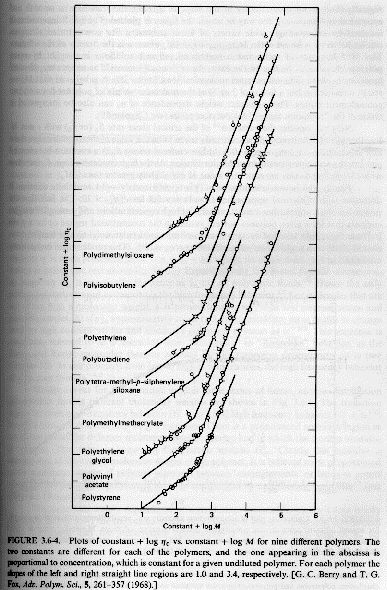 Dilute Solution Chain
Dynamics of the chain
Rouse Motion
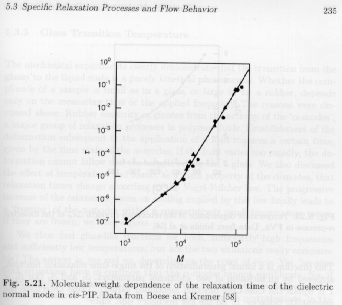 Predicts that the viscosity will follow N which is true for low molecular weights in the melt and for fully draining polymers in solution
Rouse model predicts relaxation time follows N2
D = kT/x = kTN/t follows D ~ kT/N
2
Rouse Model
Debye used ma for heat capacity
For L = ∞ You have a wave solution with no modes for d
Debye gets w = (k/m)1/2
d  is the phase shift between beads
t  is the relaxation time z/kspr
There are four unknowns and two equations; z, t, t , d
So, we can solve for a relationship between t and d
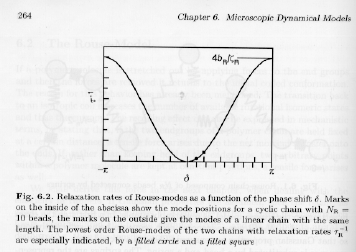 3
Cyclic Boundary Conditions:
For NR = 10
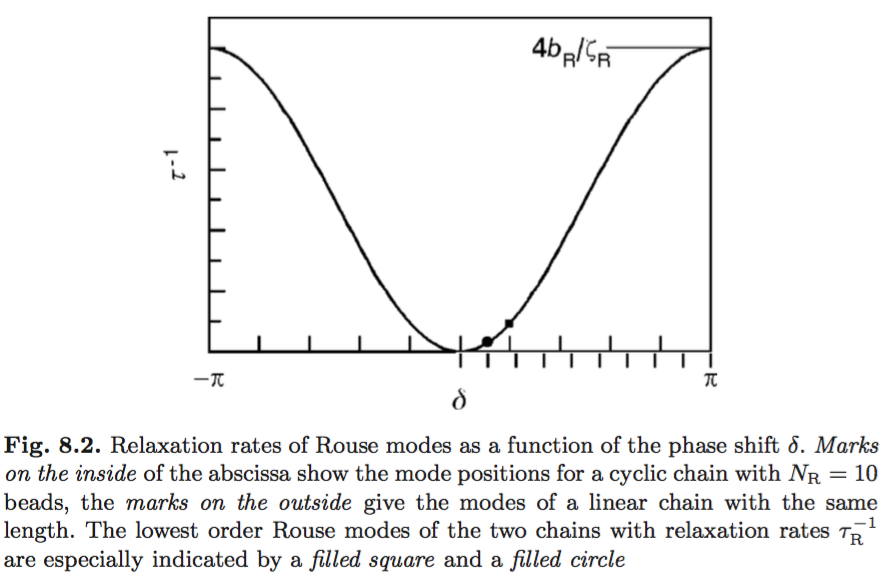 NR values of phase shift
4
Free End Boundary Conditions:
For NR = 10
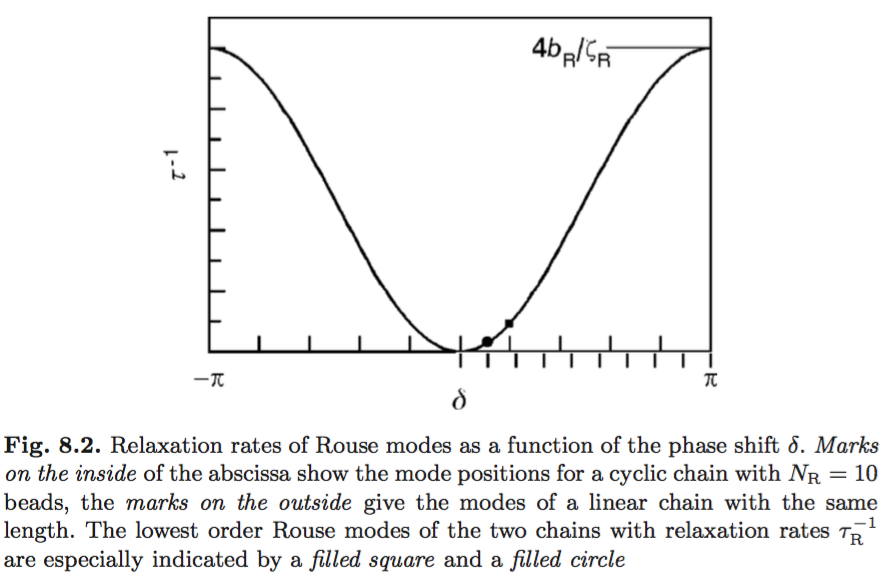 NR values of phase shift
NR Rouse Modes of order “m”
5
The amplitude of the Rouse modes is given by:
The amplitude is independent of temperature because the free energy of a mode is proportional to kT and the modes are distributed by Boltzmann statistics
90% of the total mean-square end to end distance of the chain originates from the lowest order Rouse-modes so the chain can be often represented as an elastic dumbbell
6
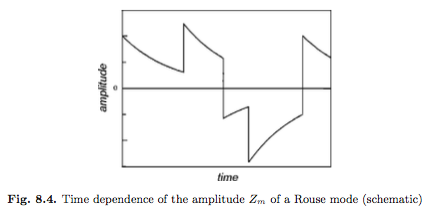 Rouse dynamics
(like a dumbell response)
Dumbbell
Rouse
7
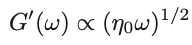 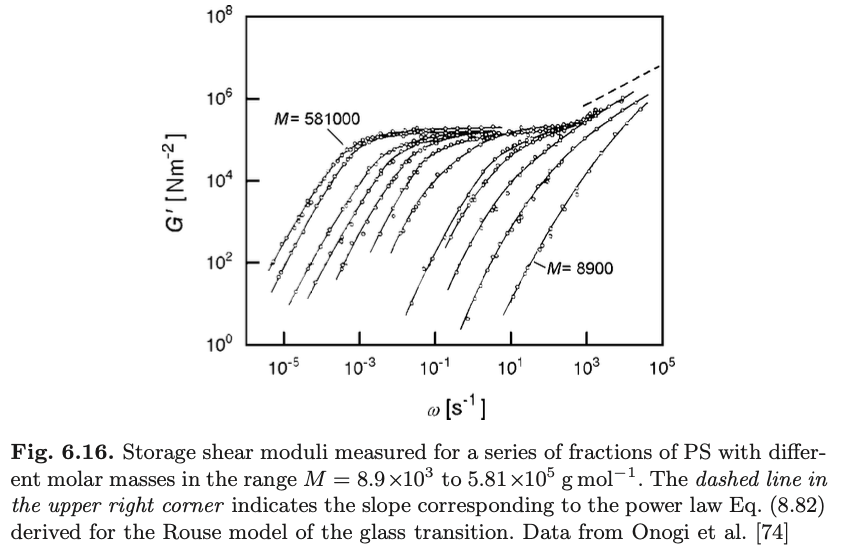 8
Some rules and approaches for complex constitutive parameters

Cox-Merz Rule time measurements are equivalent to frequency measurements. Complex viscosity and steady shear viscosity are equivalent measurements.

Kramers-Kronig Relation
Since there is a response function, m(t), from which all mechanical responses can be calculated, then the loss and storage moduli are related to each other through the Cauchy integral, P().
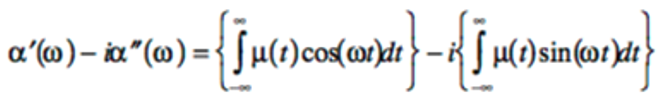 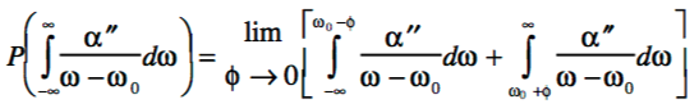 9
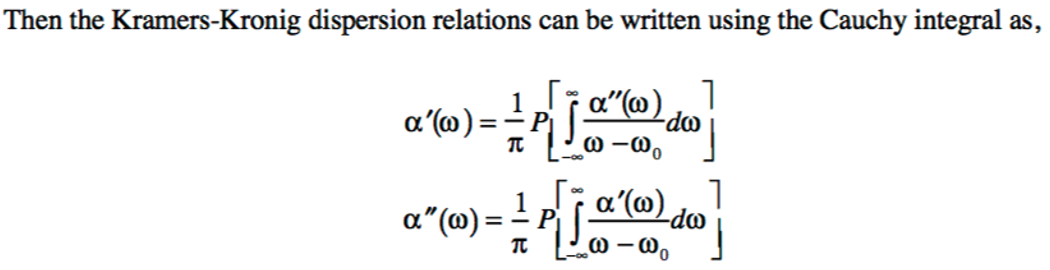 10
11
Consider the creep compliance, J(t) because it is easier to model.
(Stress relaxation is easier to measure, G(t).)
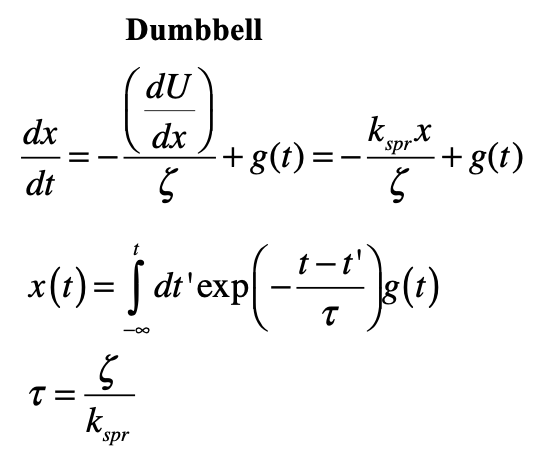 Maxwell Model or Simple relaxor or Dumbell Model
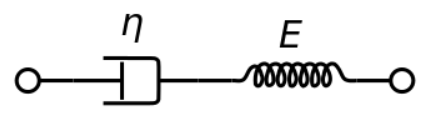 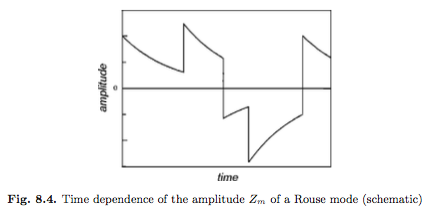 12
Debye Single Relaxation time “Relaxor”
For an oscillatory strain
13
Maxwell Model
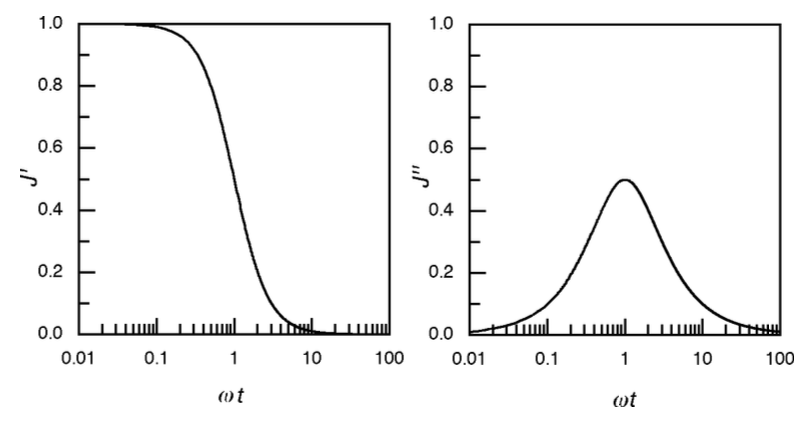 14
Cole-Cole Plot as an indication of a simple Debye relaxor
(x-a)2 + (y-b)2 = r2
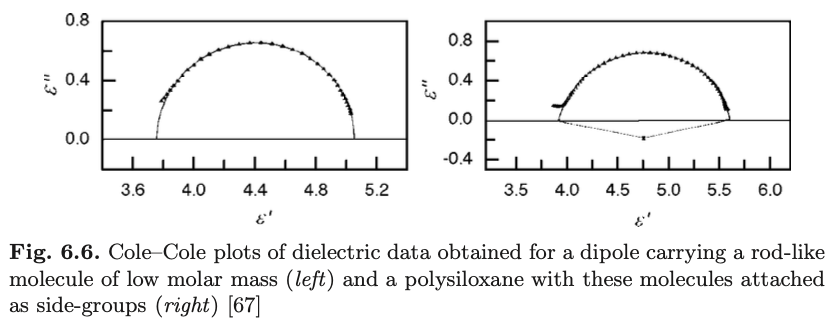 15
Shear compliance, J*(w), easy to calculate. Shear modulus, G*(w), easy to measure.
16
In the terminal flow regime
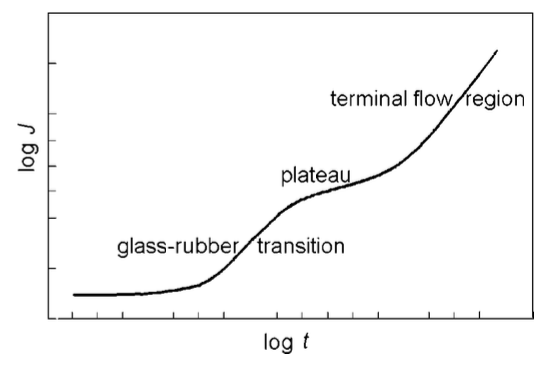 At long times, the Maxwell element is just viscous
In the terminal flow regime for the dynamic compliance
17
In the terminal flow regime/low frequency regime
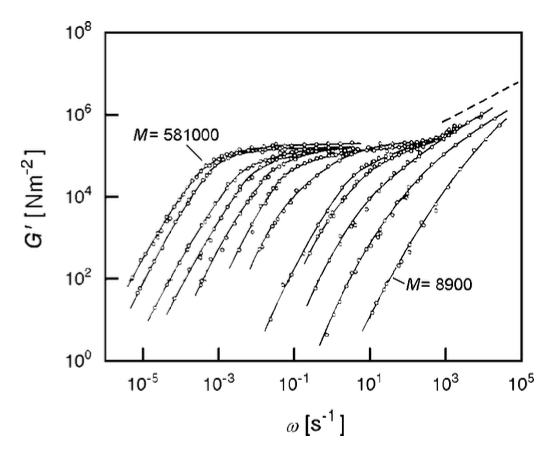 In the terminal flow regime for the dynamic compliance
18
Rouse
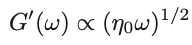 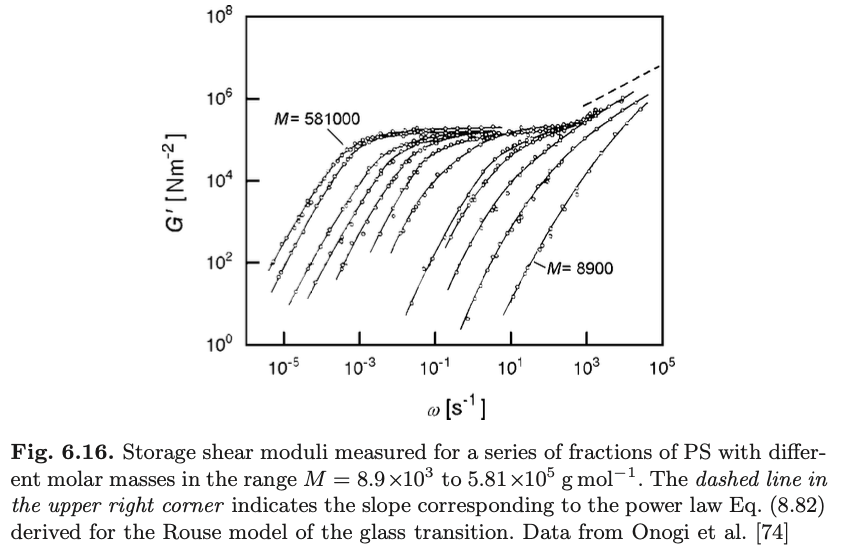 Newtonian
19
Rouse
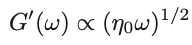 Modulus has units of energy per volume, MPa
Each mode of vibration, p, in the Rouse Model has
Larger p modes have smaller tp so larger p modes are relaxed when t = tp
When t = tp there are p unrelaxed modes composed of segments with kT energy
Each of these segments have N/p monomers of volume b3
For a volume fraction of monomers of f, the number of unrelaxed segments per volume is f/(b3N/p)
So, the storage modulus is G(tp) ~ kT (f/(b3N/p)
We know that tp = t0 (N/p)2 so p ~ (t0/tp)1/2N and 
G(tp) ~ kT (f/(b3N/p) = (kT/b3)f(tp/t0)-1/2 and for time t = tp             G(t) ~ (kT/b3)f(t/t0)-1/2 
						              G’(w) ~ (kT/b3)f(wt0)1/2 ~ (kT/b3)f(wh0)1/2
For t0 < t < tR
G(t) ~ (kT/b3)f(t/t0)-1/2 exp(-t/tR)
For t0 < t
20
Rouse
G(t) ~ (kT/b3)f(t/t0)-1/2 exp(-t/tR)
For t0 < t
For w < 1/t0
21
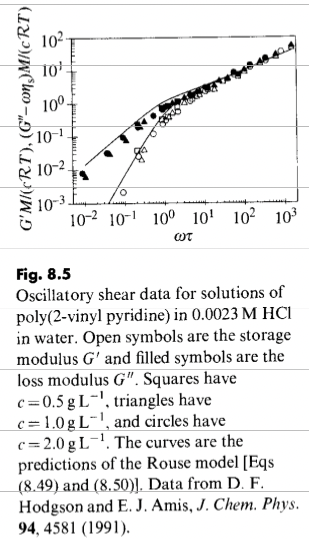 Rouse
For wtR << 1,  low frequency Normal Viscoelastic Fluid
kT per monomer
For 1/tR << w << 1/t0,  Rouse Range, Fluid acts like a gel (Winter-Chambon)
(Solution in the limit tRw  >> 1)
22
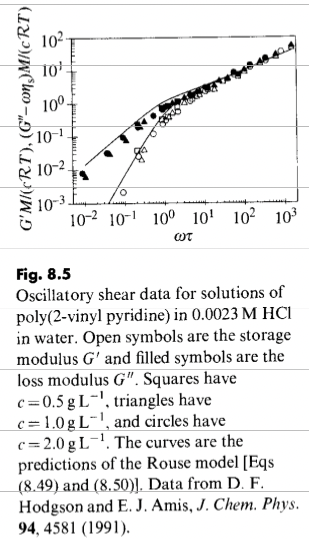 For 1/t0 << w,  High Frequency limit
No relaxation modes, 
G’(w ) = kT f/b3
High-frequency saturation of G’

G” (w ) ~ w

This is Solid Behavior
23
Winter HH, Chambon F, Analysis of Linear Viscoelasticity of a Crosslinking Polymer at the Gel Point J. Rheo. 30 367-382 (1986).
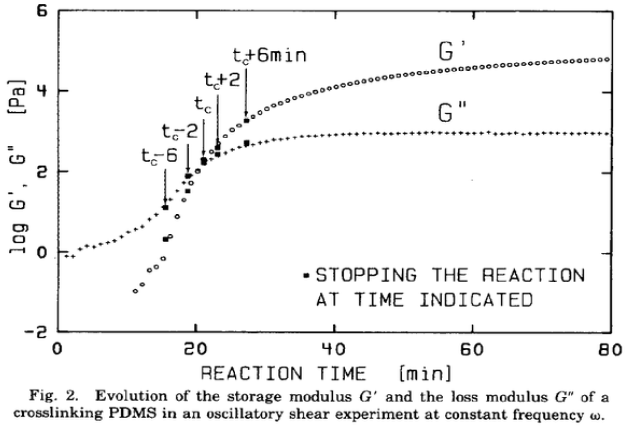 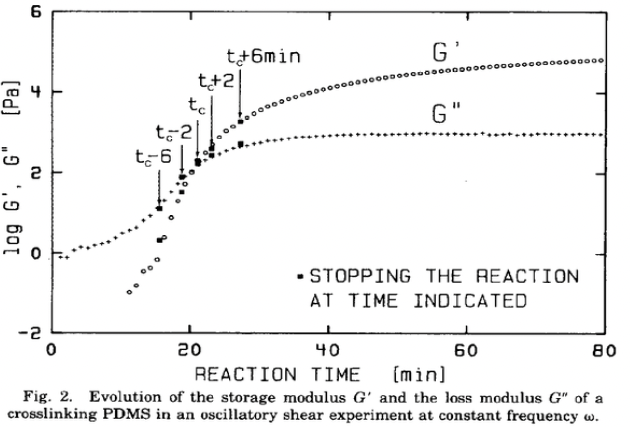 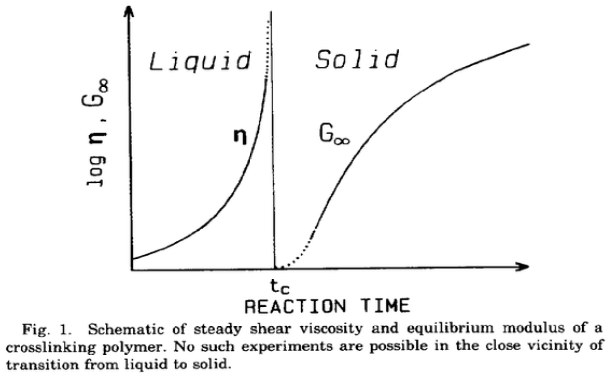 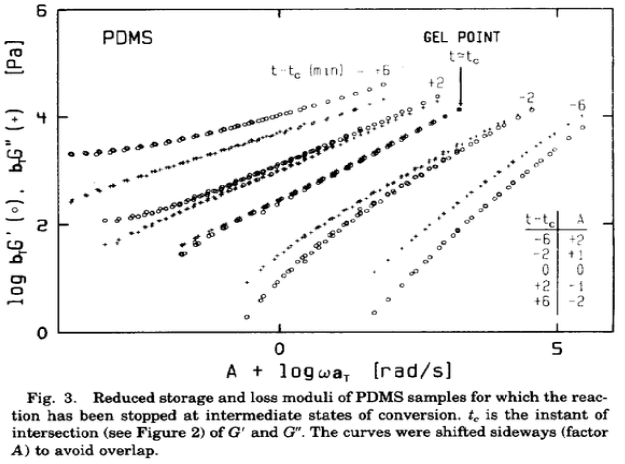 24
Winter HH, Chambon F, Analysis of Linear Viscoelasticity of a Crosslinking Polymer at the Gel Point J. Rheo. 30 367-382 (1986).
Kramers and Kronig relationship must be followed for this equation
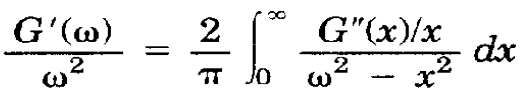 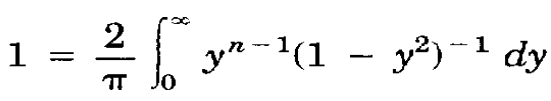 Solve for n (only positive values are physical)
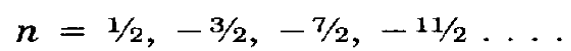 25
26
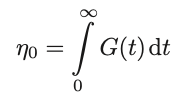 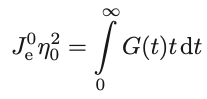 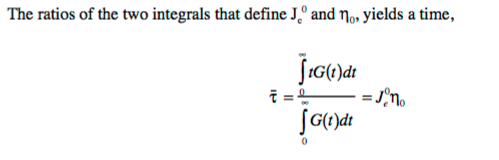 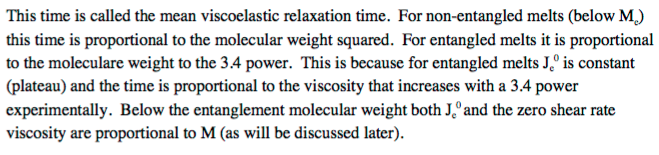 27
Newtonian
Flow
Entanglement
Reptation
Rouse
Behavior
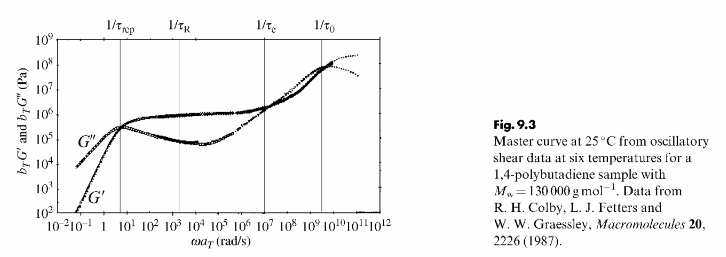 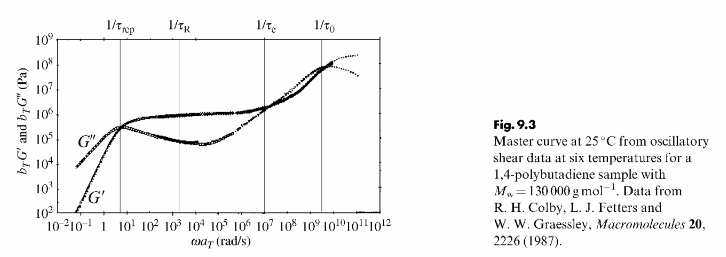 28
29
Reptation
-One-dimensional diffusion along the tube
-Relaxation time, treptation, is the time for the chain to diffuse a distance L ~ N by Rouse diffusion, D0 ~ 1/N
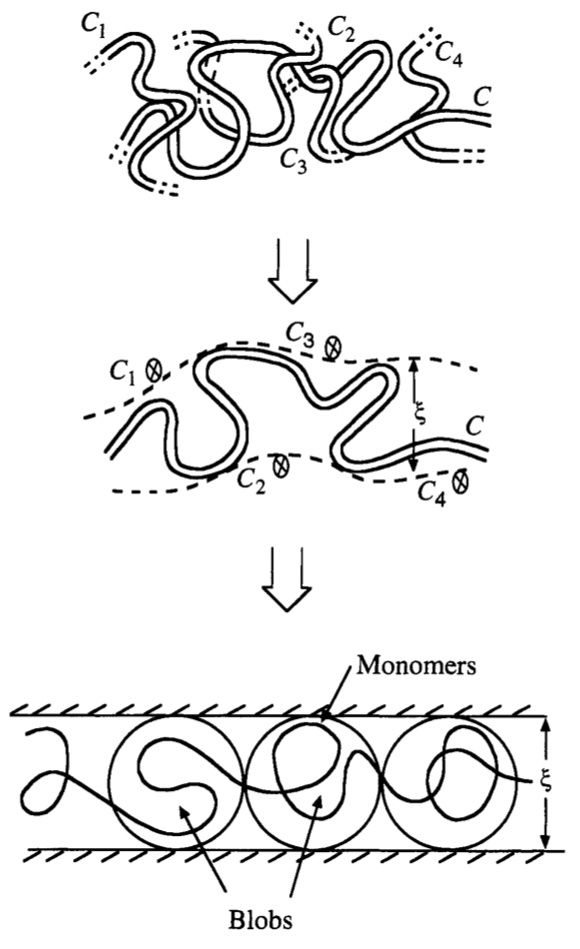 Compare: tRouse ~ N2
30
Reptation
-Consider a Maxwell model for the fluid
Where G0 is the plateau modulus, G0 ~ 3kT/Me
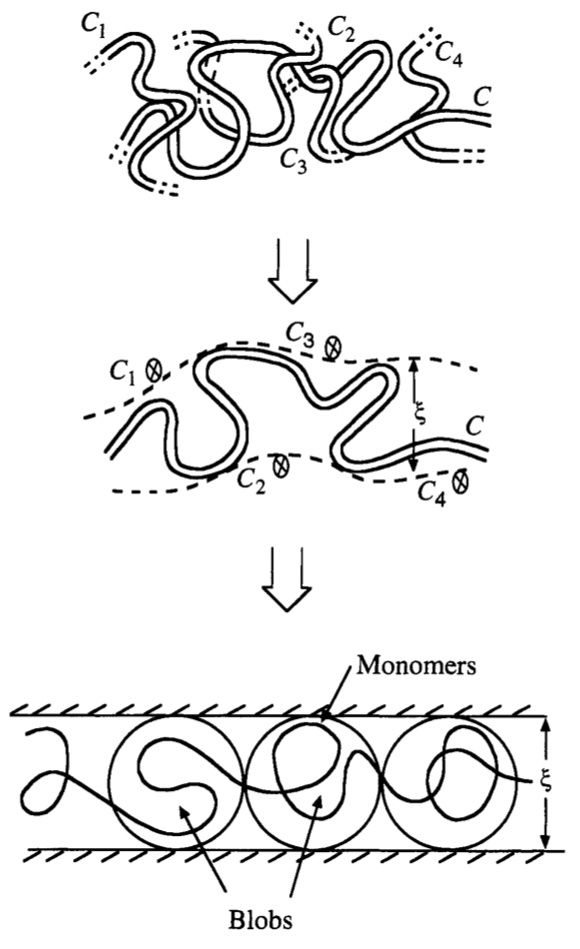 Experimental shows N3.4 due to tube renewal
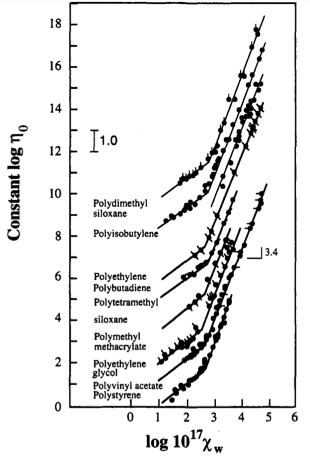 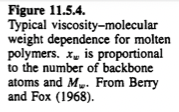 31
Stress Relaxation Modulus for Reptation
te = t0Ne2
Follows Rouse Relaxation
G(t) ~ G0(t/t0)-1/2
For t0 < t < te
32
33
Normal Stress and Recoverable Shear Compliance
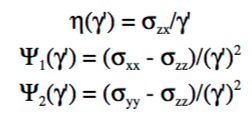 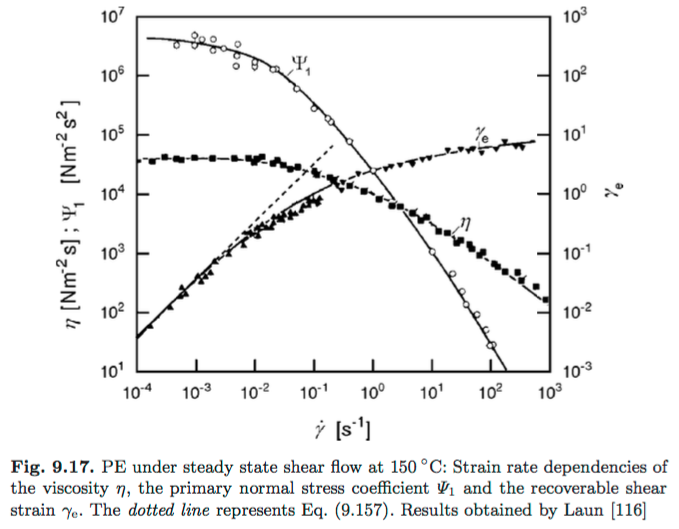 34
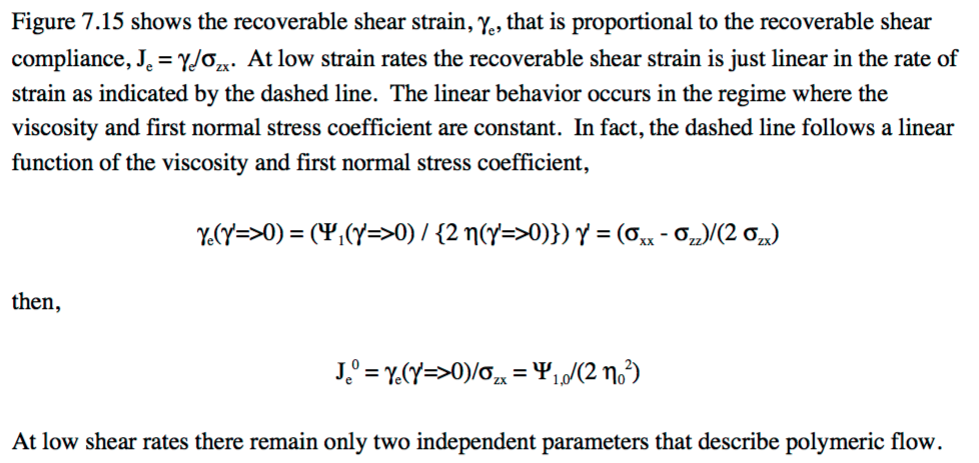 35
36
Relaxation Spectrum (Ströbl (2007) p. 242-245)
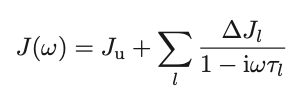 If there are multiple relaxations like x(t) = x0 exp-(t/t)
Each with an amplitude DJl and a relaxation time tl.


In integral form. Here we use ln t as the argument since each relaxation is of exponential form.


The modulus function has a similar form but dramatically different values for t.
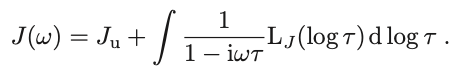 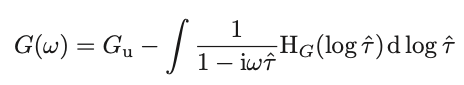 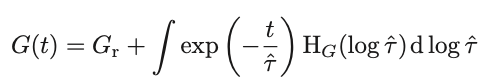 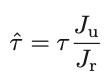 37
Relaxation Spectrum (Ströbl (2007) p. 242-245)
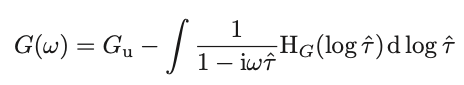 d lnt = dt/t
Then the functional dependence of interest is:
tHG(t) vs. t
That is why we see plots like:
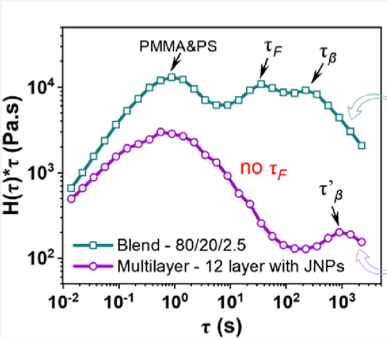 Qiao H, Zheng B, Zhong G, Li Z, Cardinaels R, Moldenaers P, Lamnawar K, Maazouz A, Liu C, Zhang H Understanding the Rheology of Polymer-Polymer Interfaces Covered with Janus Nanoparticles: Polymer Blends versus Particle Sandwiched Multilayers Macromolecules 56 647- 663 (2023)
38
39
Rouse
Behavior
Newtonian
Flow
Entanglement
Reptation
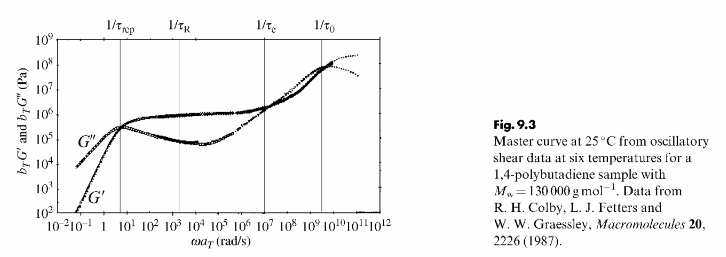 40